Emergent Literacy and Math & IDELA
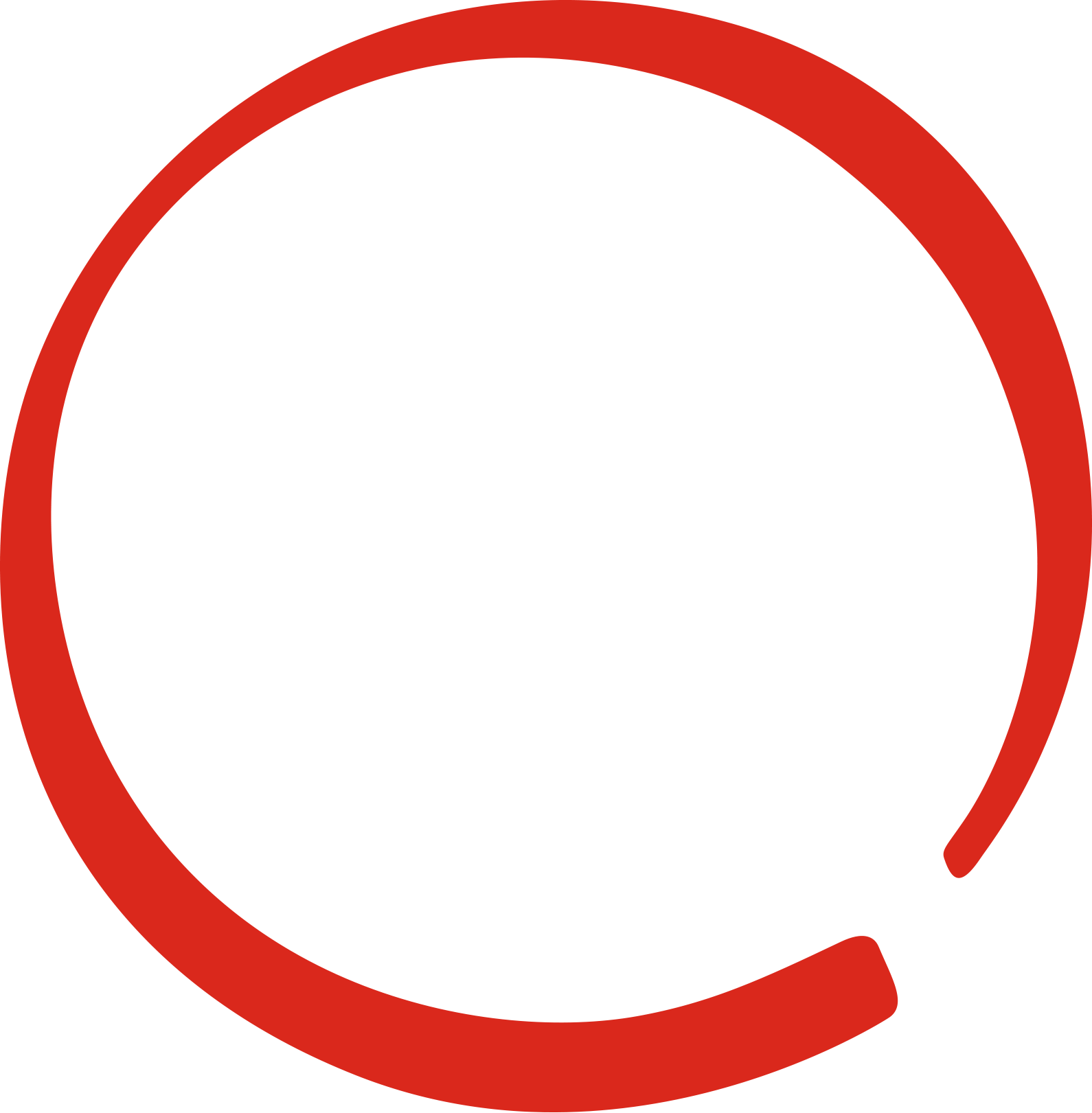 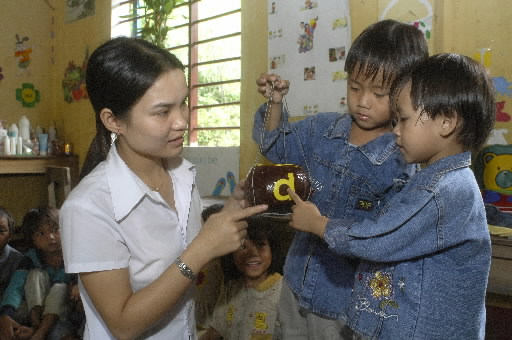 Agenda
What is ELM?
What is IDELA?
Lessons to date:
What works for ECD
Impact on primary education
Cost per child
Conclusions and next steps
International Literacy Day 2016
9 September 2016
2
Emergent Literacy and Math (ELM)
A toolkit for raising early childhood quality interactions to support learning
International Literacy Day 2016
3
Emergent Literacy and Math (ELM) Toolkit
Boost the focus on language and early math in preschools

Boost parents’ confidence and capacity to support children’s learning at home

Provide ample access to children’s books and math materials
4
International Literacy Day 2016
9 September 2016
[Speaker Notes: Quality enhancement toolkit focused on strengthening foundational early literacy and math skills 
What makes this toolkit unique 
Practical nature of the materials
The dual foci
The simplicity of implementation 
The focus on ELM which makes it easy to integrate and bring into other teacher training or parent education packages]
ELM Target Skills
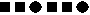 International Literacy Day 2016
5
9 September 2016
[Speaker Notes: The toolkit targets 5 emergent language and literacy and 6 emergent math skills using cooperative games, explorations and physical activities to enhance social-emotional as well as physical development too.]
ELM Activity Card Example
Friendship Hunt
International Literacy Day 2016
9 September 2016
6
[Speaker Notes: Explain example]
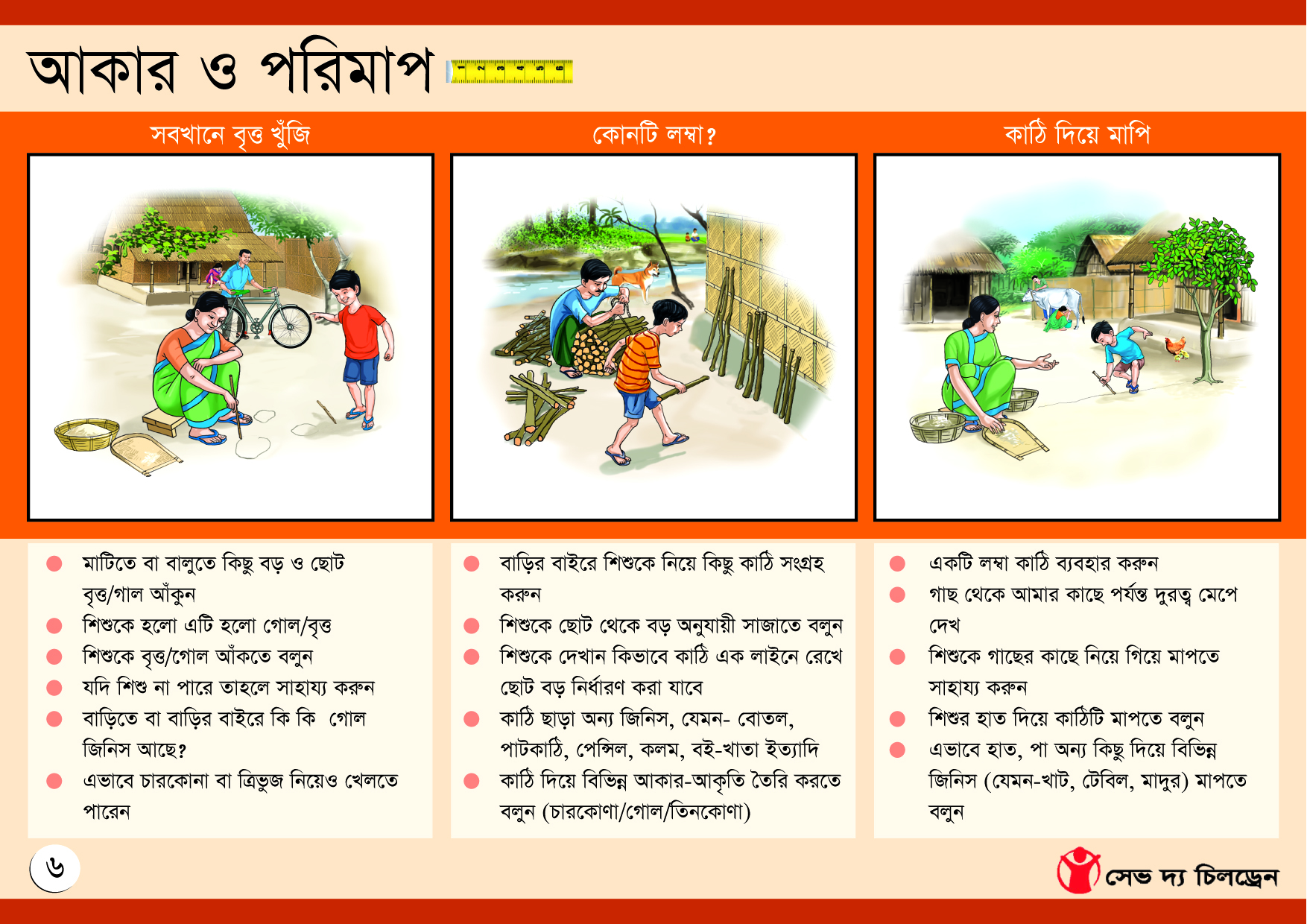 International Literacy Day 2016
7
9 September 2016
[Speaker Notes: This is an example emergent math activity card adapted for use in Bangladesh. The activity is comparing and measuring and both pictures and words facilitate use by parents both literate and illiterate.]
ELM Toolkit Use
Currently implementing in 18 country sites
In diverse contexts and with varied populations
Countries in Red are places where we are also building evidence around ELM
IDELA instrument is used for tracking impact
International Literacy Day 2016
9 September 2016
8
ELM adaptability
Can be grafted on to any existing ECCD center-based program
Can be implemented through multiple systems
Can be used by multiple delivery agents 
These variations enable us to:
Test enhanced center quality
Test adding parenting to centers
Test parenting versus centers
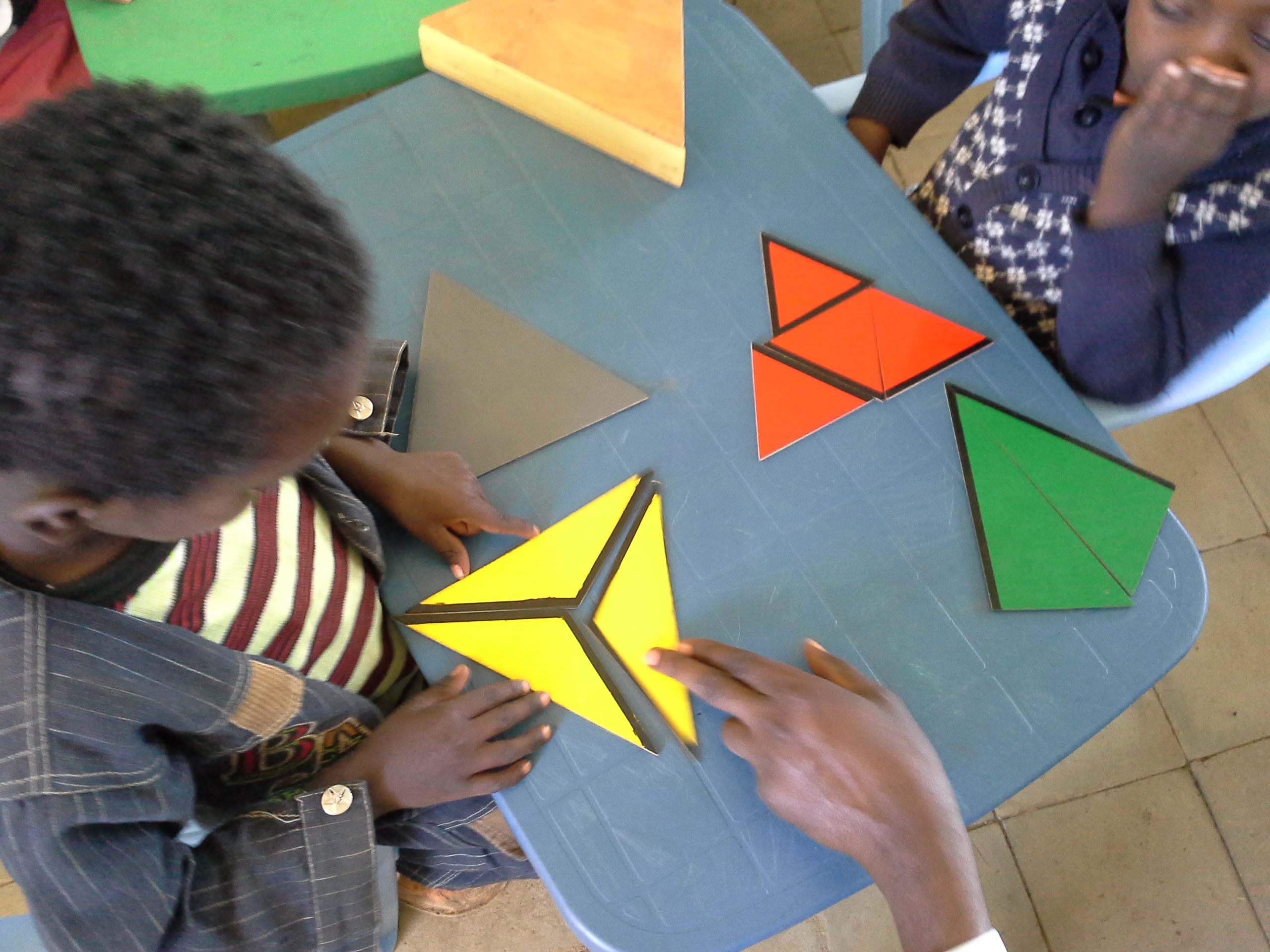 International Development and Early Learning Assessment (IDELA): A single metric to build evidence
International Literacy Day 2016
10
[Speaker Notes: To do this testing, we need a reliable, rigorous way to measure impact]
Common Metric: IDELA
International Literacy Day 2016
9 September 2016
11
[Speaker Notes: To look across program types and sites, we use a common measure – IDELA. It’s internal consistency and reliability is good and its structure shows four domains that contribute uniquely to an overarching domain you might call school readiness

Play based, direct child assessment
Target age:  3.5 - 6.5 years
# Items:  24 core items that cover 4 domains, approaches to learning and self regulation 
.]
Internal consistency
Overall α=.90
International Literacy Day 2016
9 September 2016
12
Inter-rater reliability
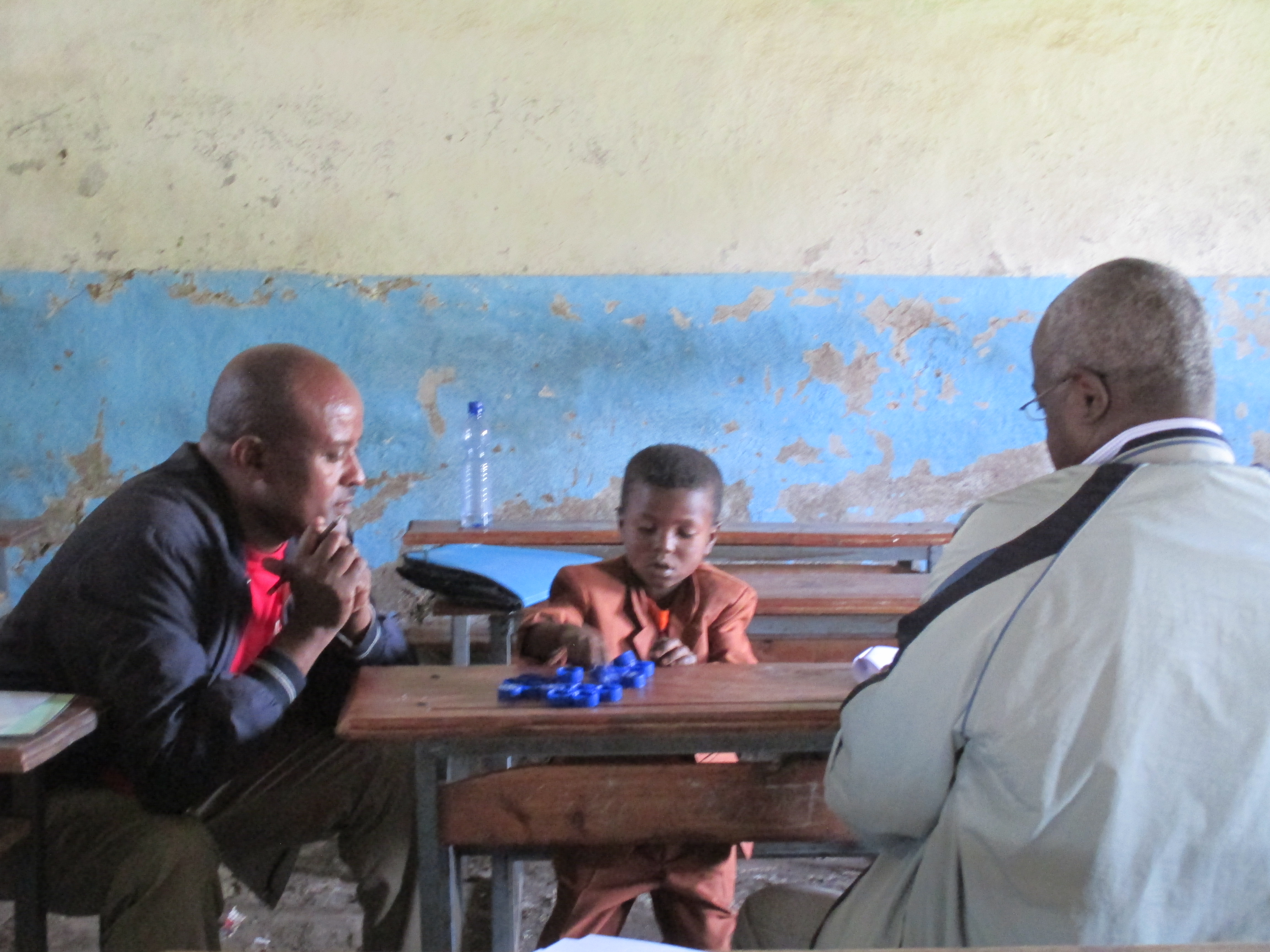 International Literacy Day 2016
9 September 2016
13
[Speaker Notes: IDELA consistently shows high levels of inter rater reliability – which is quite encouraging given the fact that data collectors across settings have varied levels of experience and education levels]
NYU Global TIES: Exploratory/Confirmatory Factor Analysis
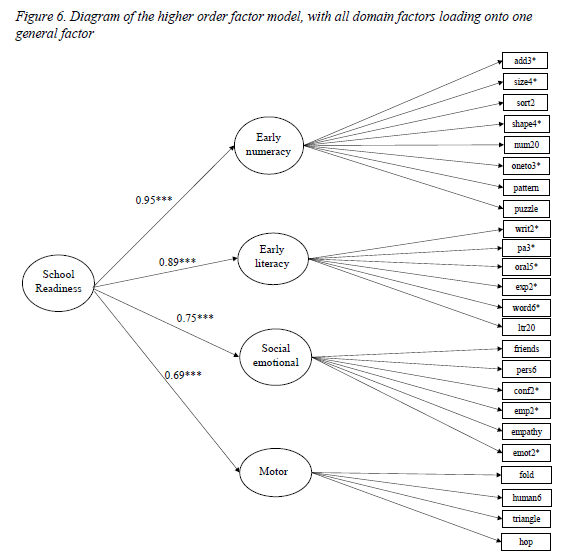 International Literacy Day 2016
9 September 2016
14
[Speaker Notes: NYU’s factor structure analysis shows all four domains load onto a general factor and we are seeing the overall factor structure holds up well across 5 countries spanning across four global regions (South America, SSA, East Asia, and Central Asia; and that the factor structure appears to be largely similar across contexts with the exception of some individual items which don't have a lot of variation (e.g., what is your name?).]
Iterative evidence about what works for ECD
International Literacy Day 2016
15
Ethiopia: Phase 1
International Literacy Day 2016
9 September 2016
16
[Speaker Notes: RCT to raise quality in preschool settings in Ethiopia was a success, but also showed that lack of access is a big problem. The comparison group stood out – challenging our team to think about children’s opportunities in the many places where no ECCD programming exists. ECCD expansion should not be undertaken institutionally without an eye on quality.]
Ethiopia: Phase 2
International Literacy Day 2016
9 September 2016
17
[Speaker Notes: Phase 2 featured a parenting version of the program – both as a stand alone where no center existed, and in combination with the ELM O class from phase 1. This evaluation also took place during a shift in government policy that included the promotion of “O classes” in every primary school as a year prior to school entry. 

In these results, we see that children in centers in which parenting was added to the center based work had significantly greatest gains, and that those with a quality parenting program alone gained as much as those in a good quality ECD center. The children in the O class gained the least. 

Questions for scale that follow this – 
	* how can we scale parenting cost effectively? 
	* how can we improve more O classes cost effectively?

Question for implementation: what is driving this?]
Ethiopia: Into the black box
International Literacy Day 2016
9 September 2016
18
[Speaker Notes: Here is a hint at what might be behind the results – it looks like there is a substantial transformation in the enabling environment of children in the parenting groups. But more implementation fidelity data is needed.]
ELM and Equity
Rwanda. Average Endline for ELM Parenting, ELM Centers and Comparison Centers
International Literacy Day 2016
9 September 2016
19
[Speaker Notes: In both Ethiopia and in Rwanda, we have seen an equity effect in which the children from poorer homes excel in centers implementing ELM as compared to those in more traditional ECD settings. In Rwanda, this figure shows that was the case for ELM Parenting as well since the lower SES children are near or a bit higher than their better off peers at endline, while in the comparison preschools the children with the highest SES have the highest endline IDELA scores.]
Impact into primary school years
International Literacy Day 2016
20
Rwanda ELM – duration of impact
International Literacy Day 2016
9 September 2016
21
[Speaker Notes: By the second term of grade 1:
ECD and parenting are similar
No ECD is getting further behind
Mid-endline gains are modest – impact of transition into school of ? Quality
Low overall endline


At midpoint, we took a look at mechanisms at work…]
Bangladesh
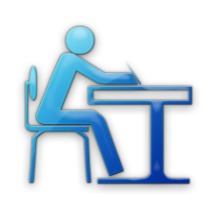 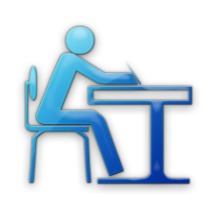 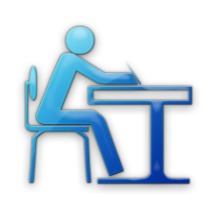 ELM children are three times more likely to be in the appropriate grade compared to their peers with no ECCD support.
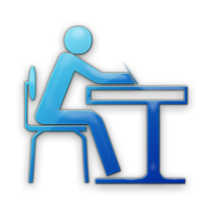 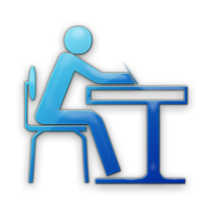 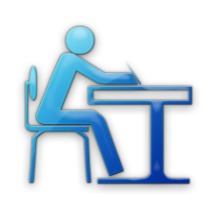 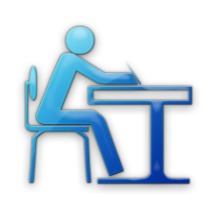 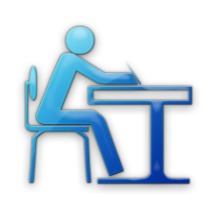 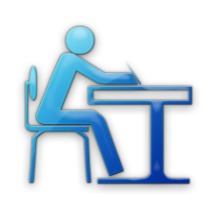 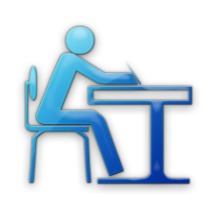 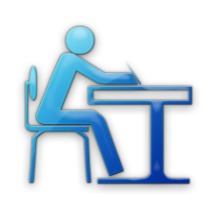 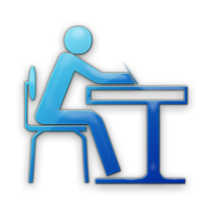 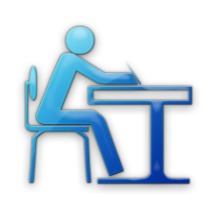 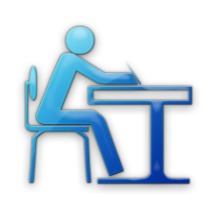 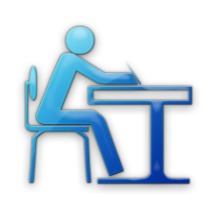 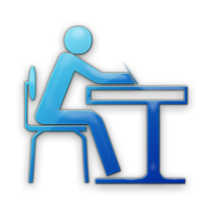 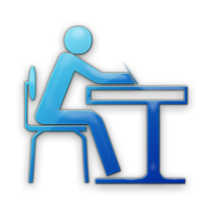 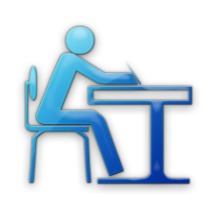 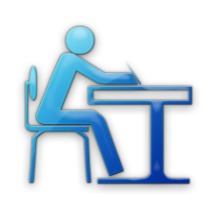 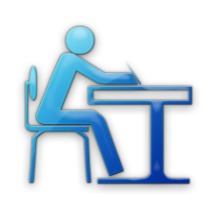 ELM graduates in 
Grade 2
No ECCD children in Grade 2
International Literacy Day 2016
9 September 2016
22
[Speaker Notes: IN Bangladesh, the ELM graduates are not only more likely to be in the appropriate grade, they are also scoring significantly higher on literacy and math assessment in grade 2 compared to their non eccd peers in Bangladesh.]
IDELA: informs program improvement
International Literacy Day 2016
9 September 2016
23
[Speaker Notes: We also use IDELA to look across implementation efforts to inform toolkit revision – as in this figure that the ECCD team used to think about which parts of an emergent language and literacy skill profile could be better supported. Overall ELM 2.0 will also have a greater emphasis on SEL.]
Low Cost
International Literacy Day 2016
24
Costs and Resources
Center-based ELM
 In Rwanda, add on to government provision as a quality enhancement, delivered through existing system but supported by SC
$25 per child per year with intensive support 
$10 per child in a less intensive support
In Bangladesh, where ELM is delivered at much larger scale through government system and officials the cost is lower and decreases the bigger the scale
$10-12 per center/classroom per year – 37 cents per child per year 
ELM Parenting
In Rwanda, where this is a stand alone program at the moment, $9 per child per program cycle 
In Bangladesh where parenting is tagged onto existing center based program, the costs are marginal
International Literacy Day 2016
9 September 2016
25
[Speaker Notes: more intensive support is extra materials, more trainings, deeper engagement to the teachers.  less intensive is a lighter touch of how much time and resources we equip the classes with.  We do NOT pay the teachers in either place]
SUMMARY
ELM integrates language, literacy, math and interpersonal cooperation to holistically enhance children’s readiness to excel in school and life. We need to extend such opportunities with an eye on cost and quality.
ELM impact can be generated via several different delivery systems and is demonstrated using IDELA. We next need to explore in more detail how these impacts compare in more countries and at different levels of implementation intensity. 
ELM is a low cost way to contribute to SDG 4 – being better prepared for and excelling in primary school.  We need to document more directly its cost effectiveness both within ECD settings as well as its potential systemic savings in the primary years.
26
Questions and inquiries to: spoehlman@savechildren.org